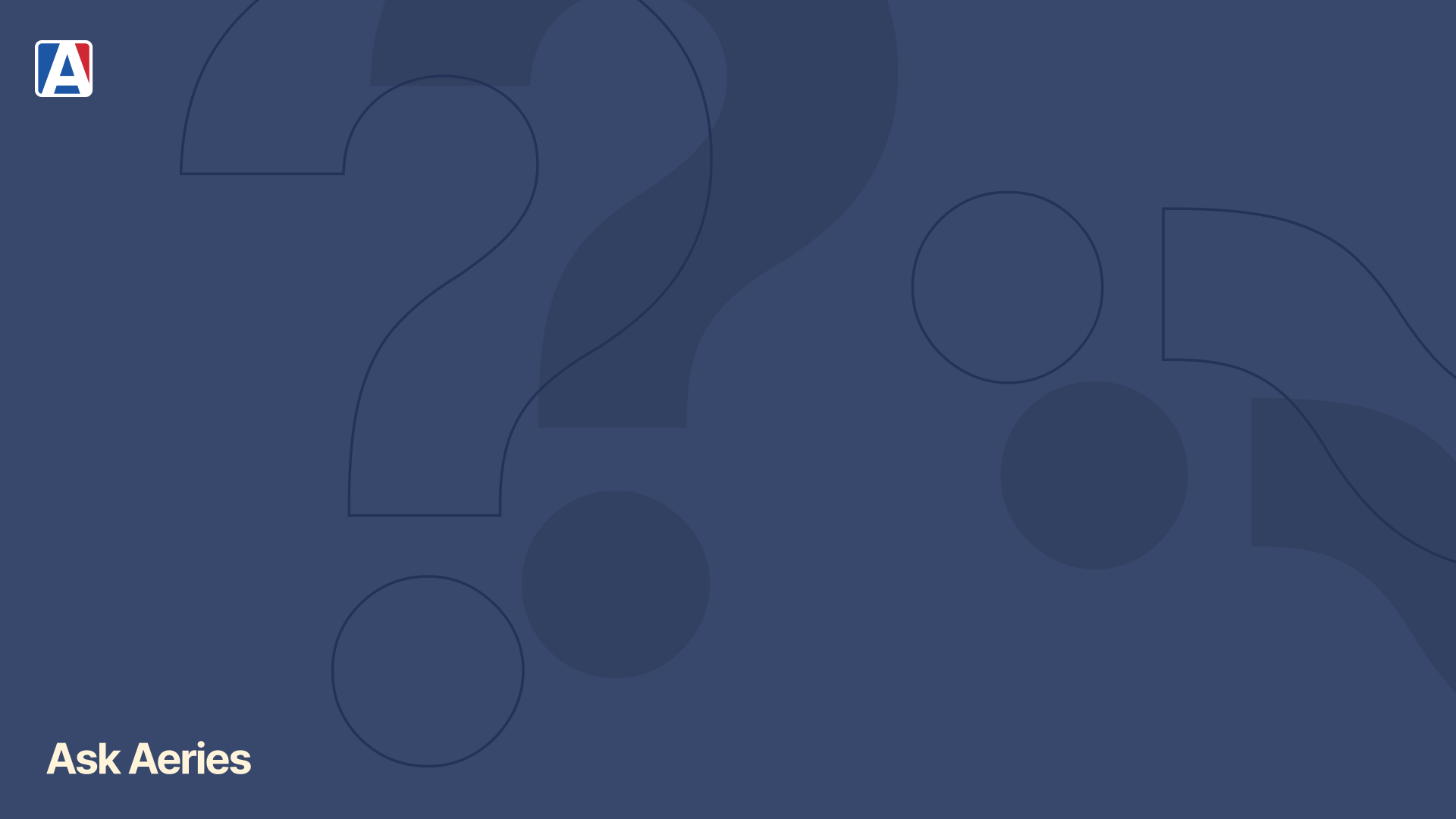 Ask Aeries!Summer School
June 1, 2023
Host: Loretta BishopPresenter: Lisa GolisanoModerators: Allison Lambson & Adriana Pulido-Quick
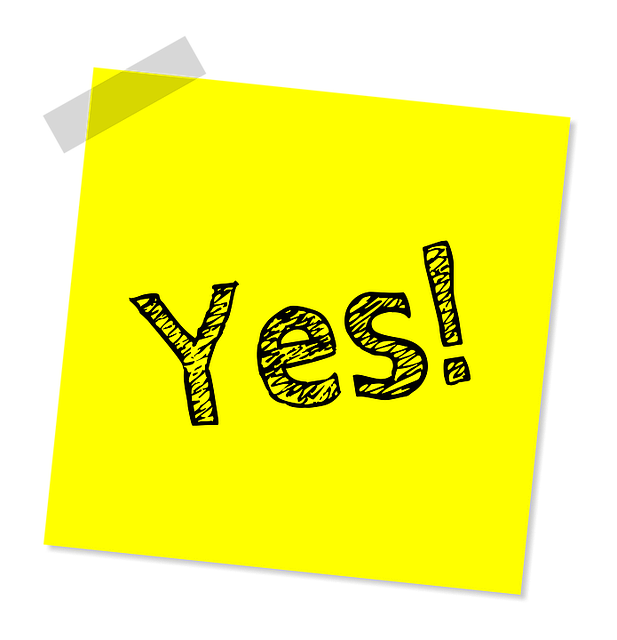 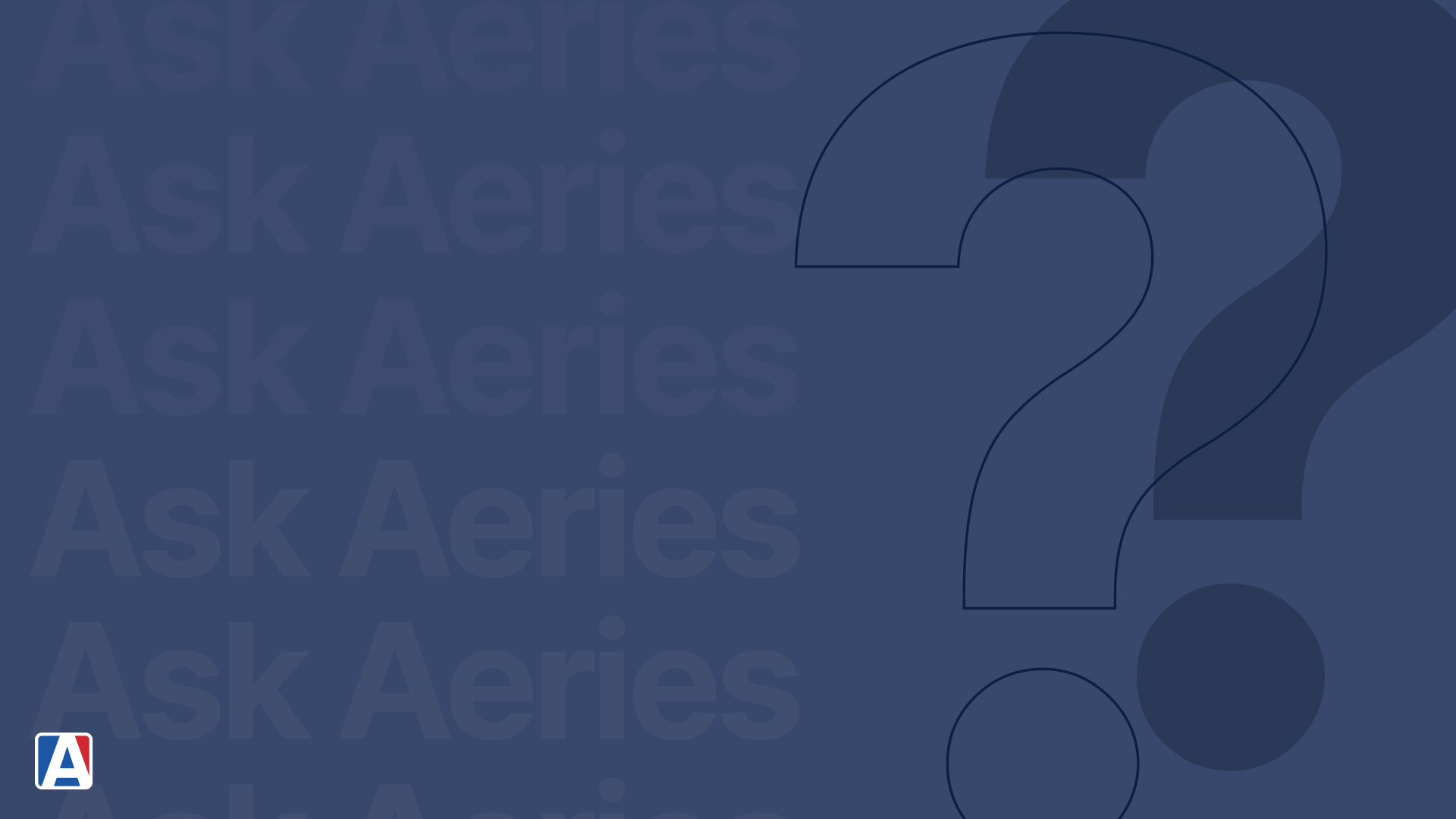 If a student is no longer participating in Summer School, do I just mark them as a no show in the demographics page?
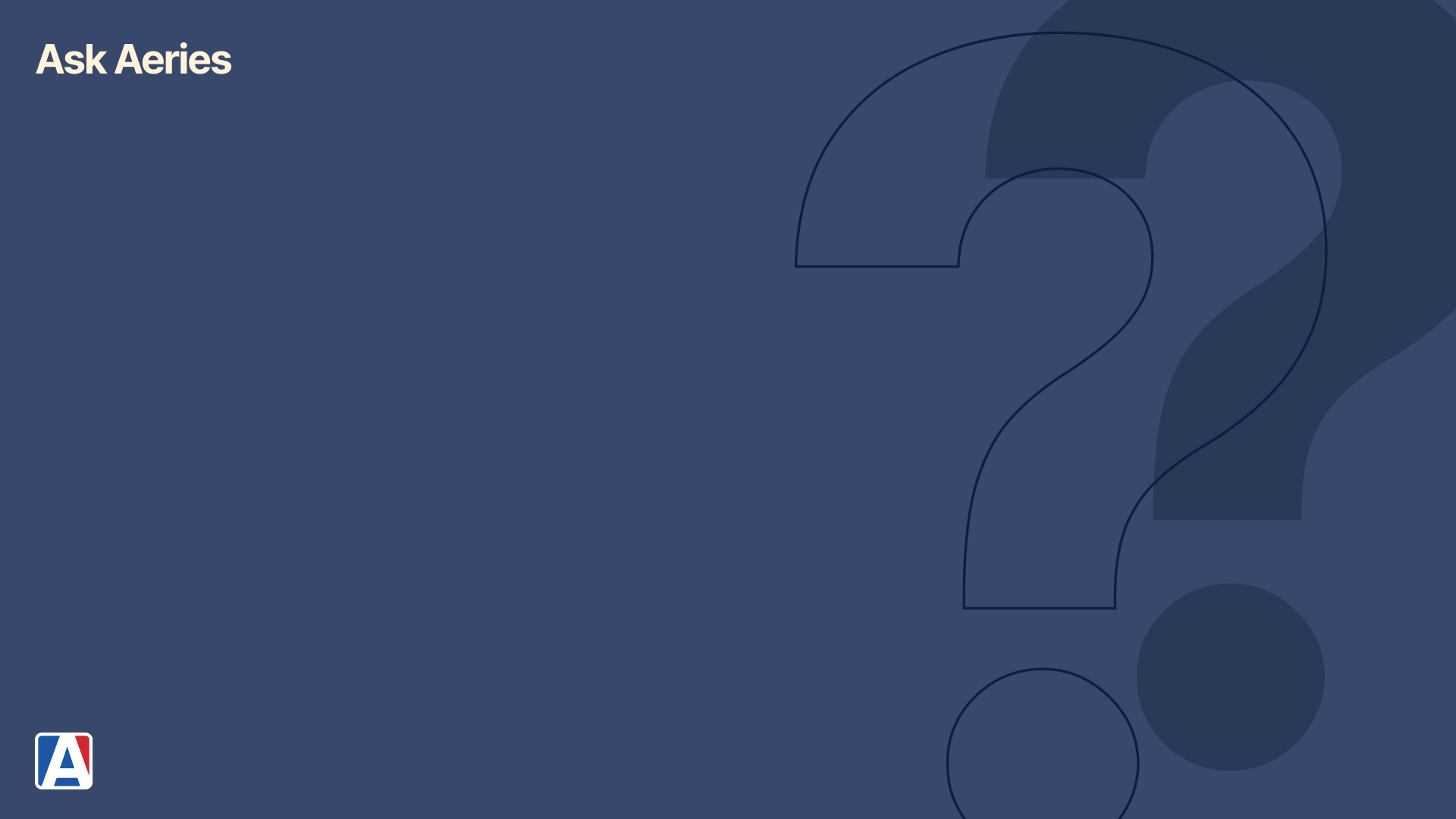 We are trying something new - with 7 weeks of summer school available, families can sign up on a week-by-week basis to have their students attend. Are the suggestions on the best way to handle entering the students for attendance purposes?
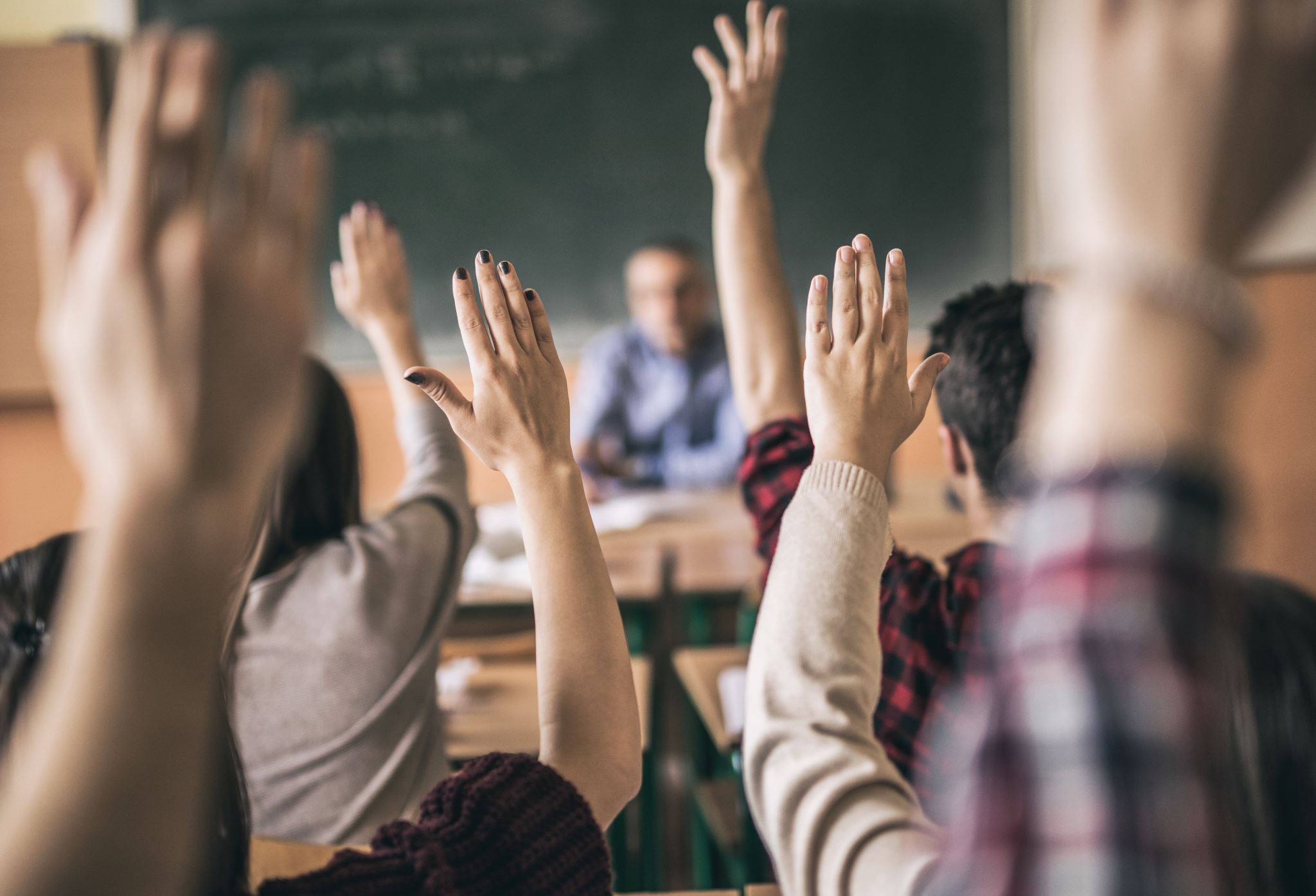 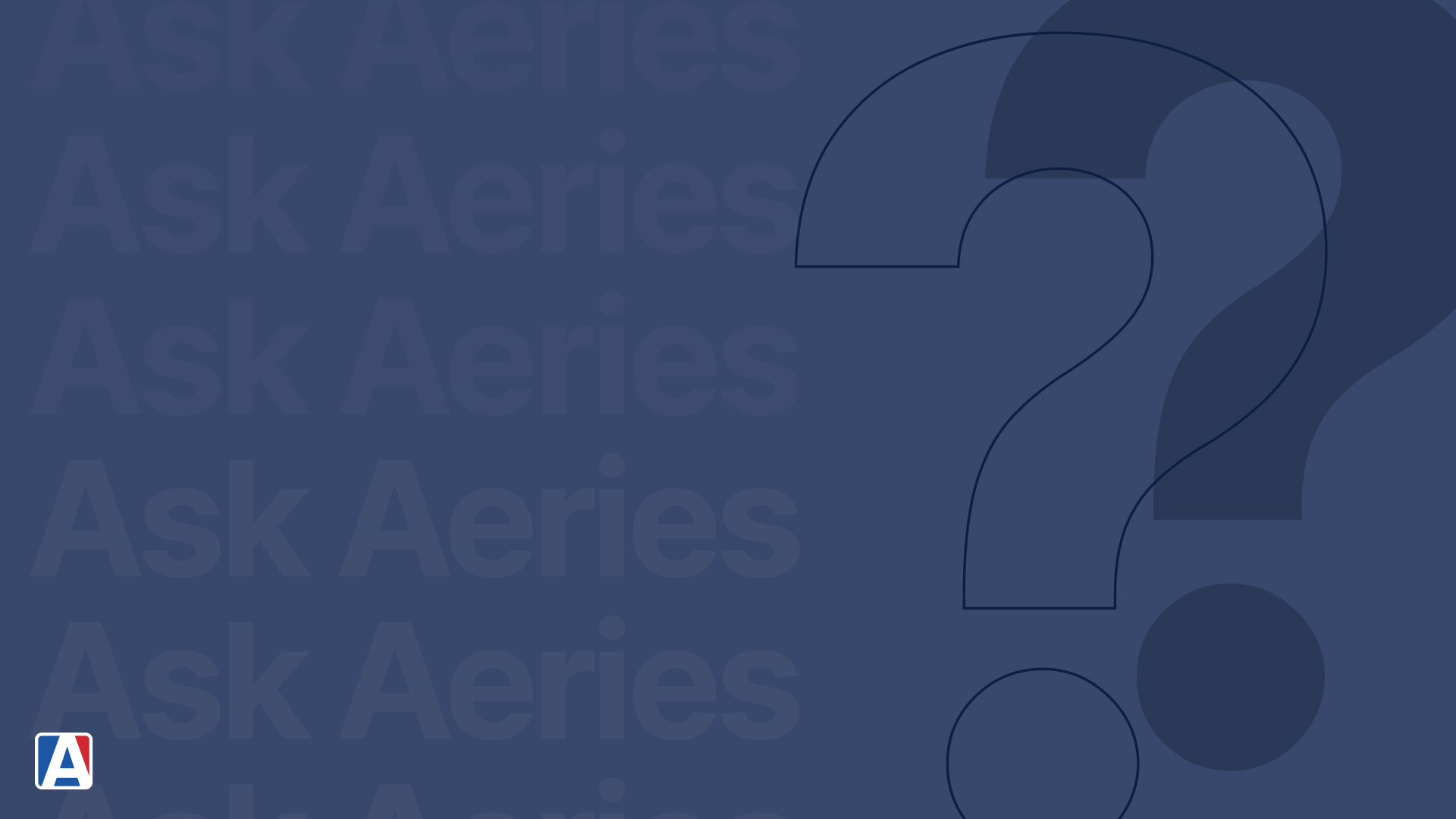 For students who only attend 1 of 2 summer school sessions, what are the best practices for initializing attendance, maintaining CAR accurate, and keeping their status active even when they're not "in session?"
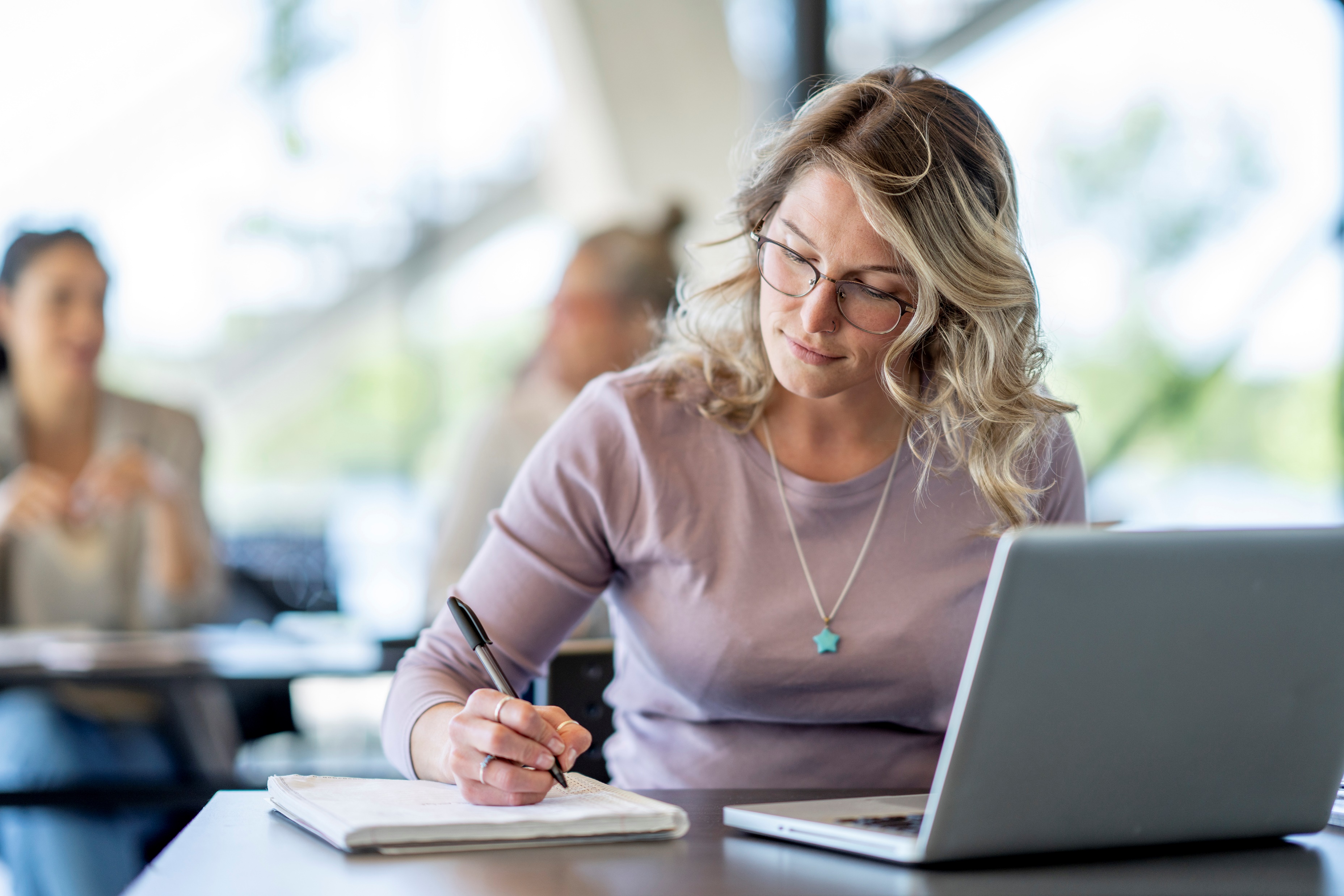 If grades have been posted to HIS for the 1st and 2nd summer sessions and then rollover happens, do we no longer need to run the process to copy summer HIS records to new database? If for any reason (ie final grades aren't ready for a class and rollover has happened), do we need to copy summer HIS to the new database more than once? If so, how can we ensure HIS records aren't being duplicated?
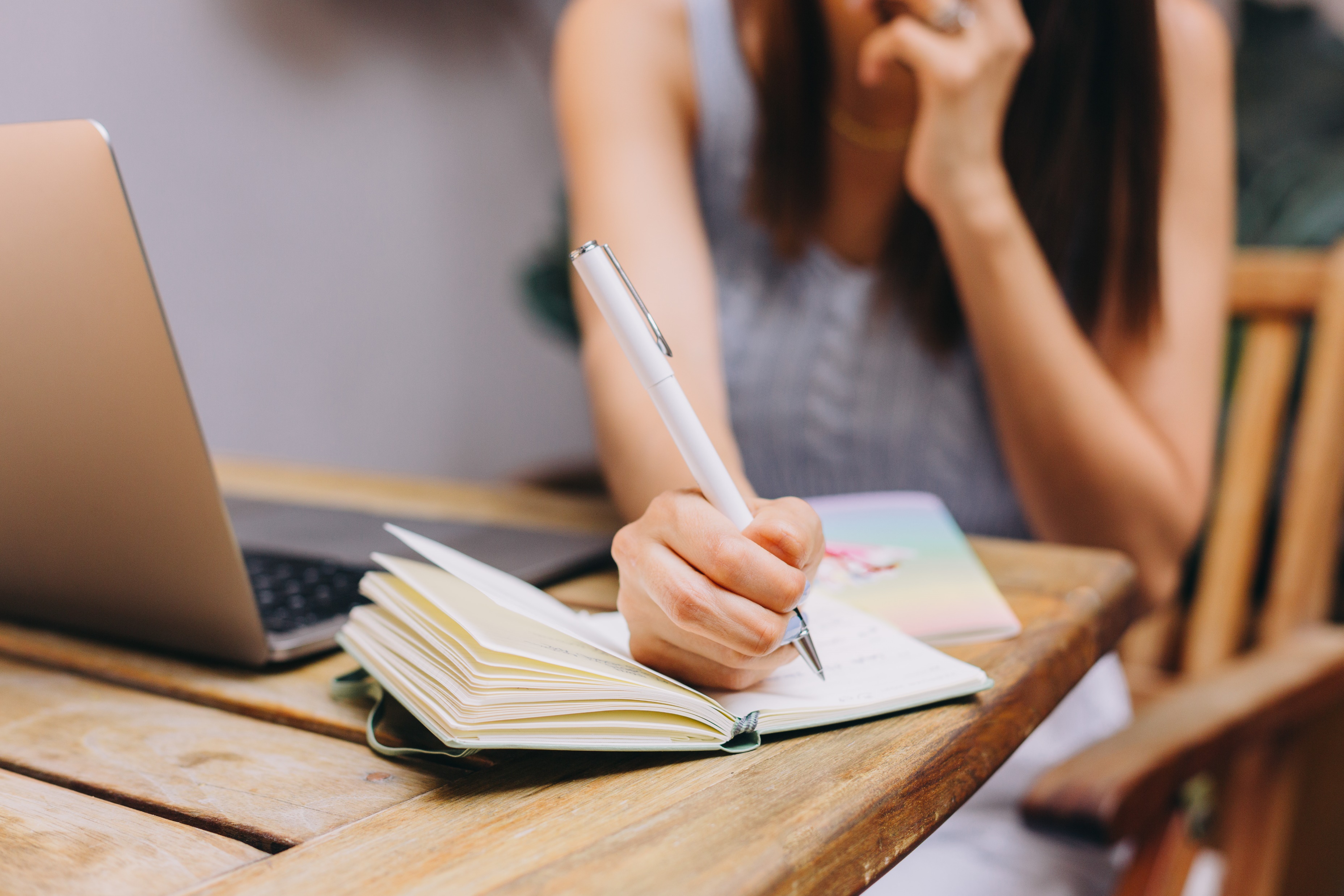 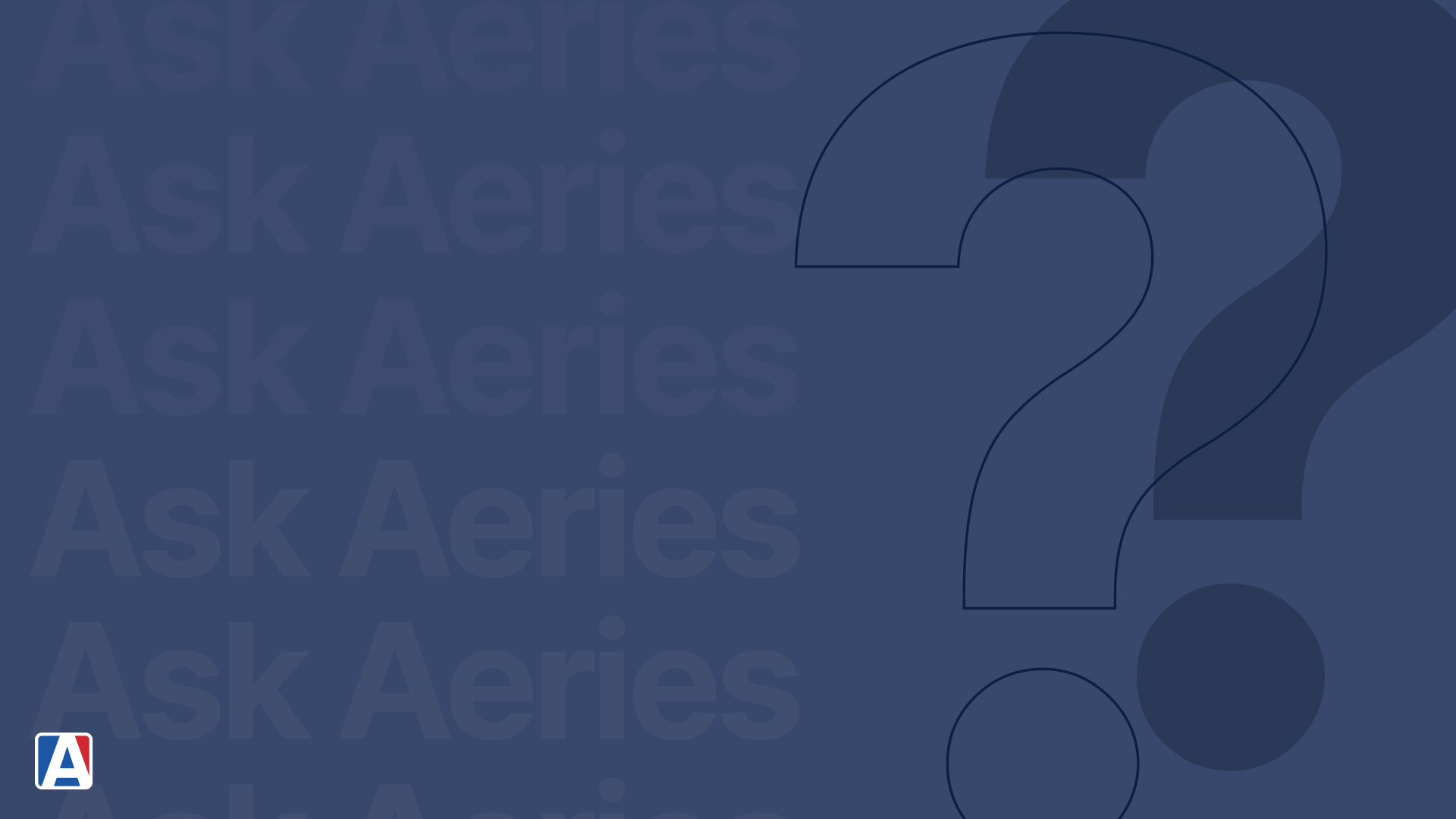 Transportation - how do most schools tag students going to summer school for bussing information?
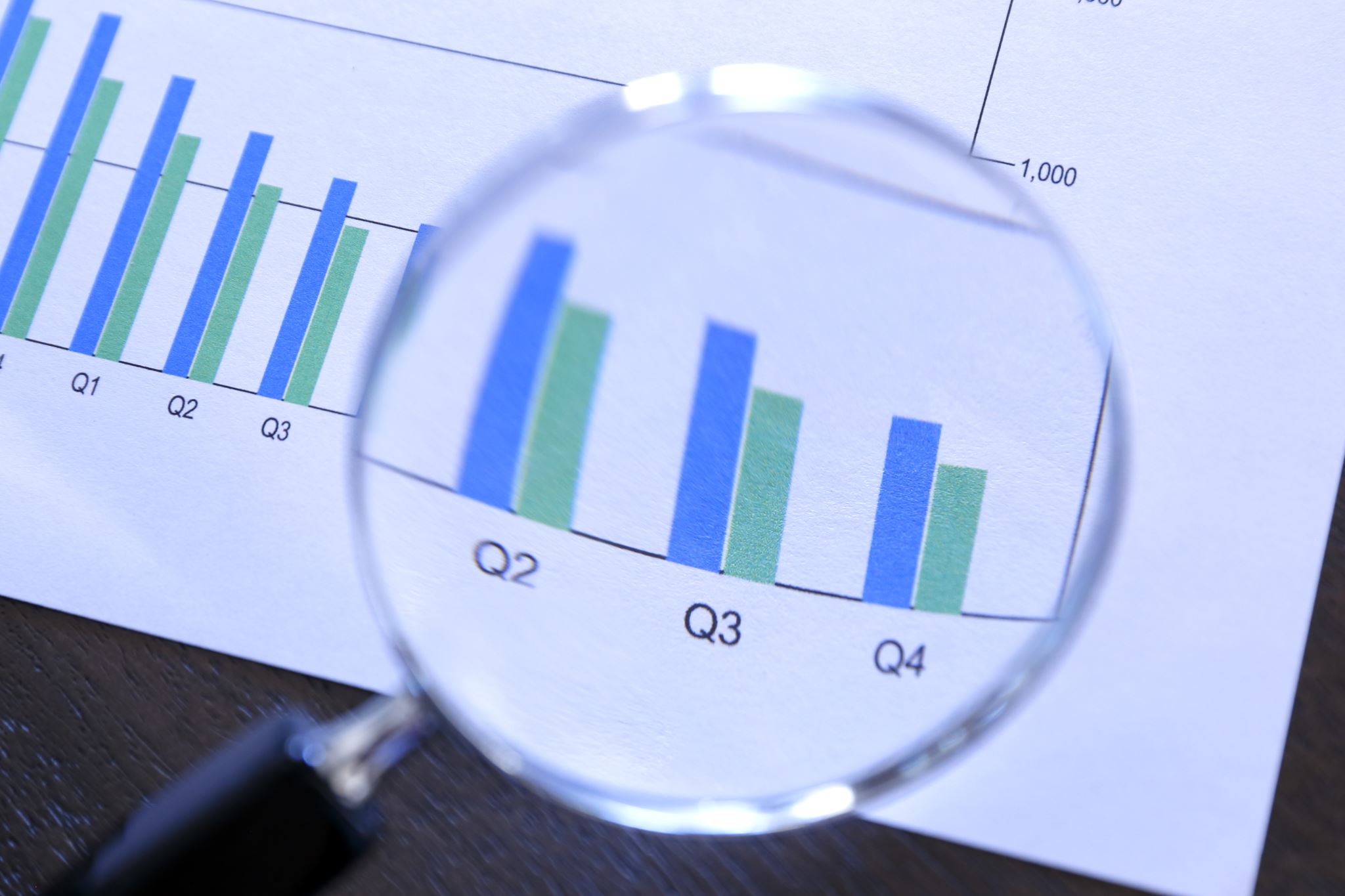 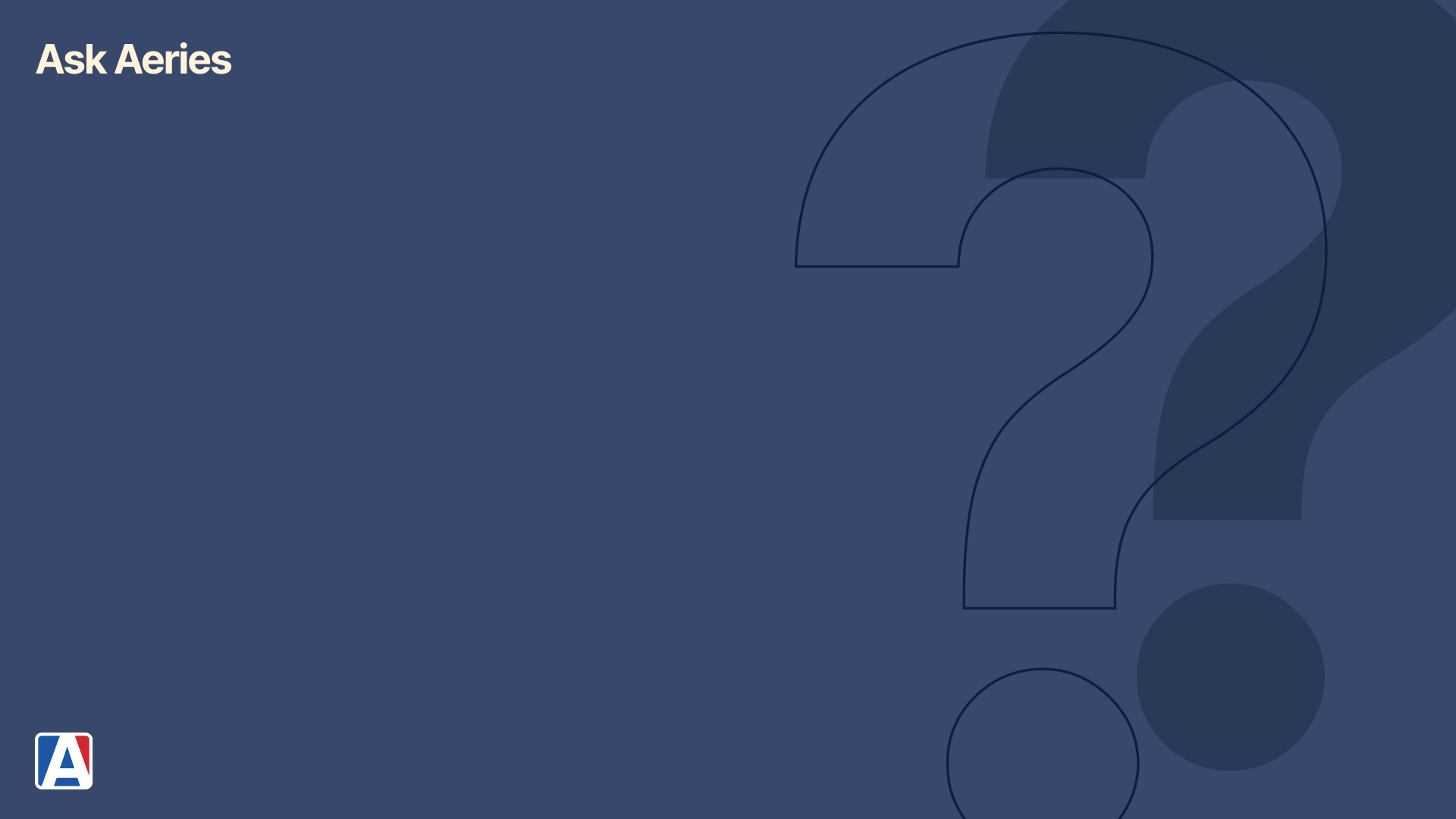 students must register for summer school and we don't use parent/student portals.  Is there a way to mass add students into summer school courses? Currently adding students one by one into courses.
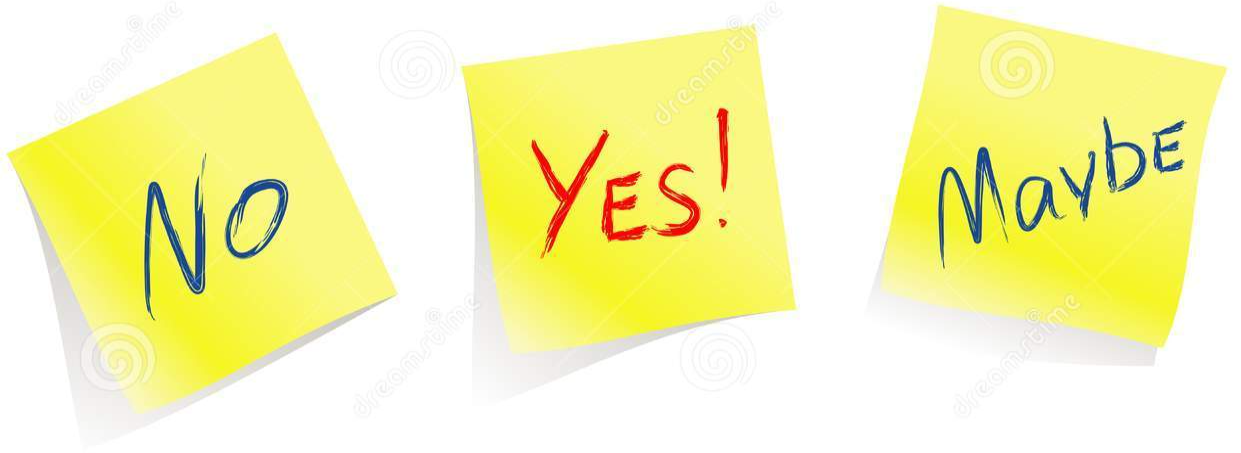 Attendance- what are the attendance reports "must" for summer school?  

A quick run down of daily attendance protocols?
How should credits/grades be entered for Summer School?
By Session?
Can it be for the whole year? i.e.  10 credits
Do we have to split the credits between the Sessions/Semester? i.e. 5 & 5 for each semester
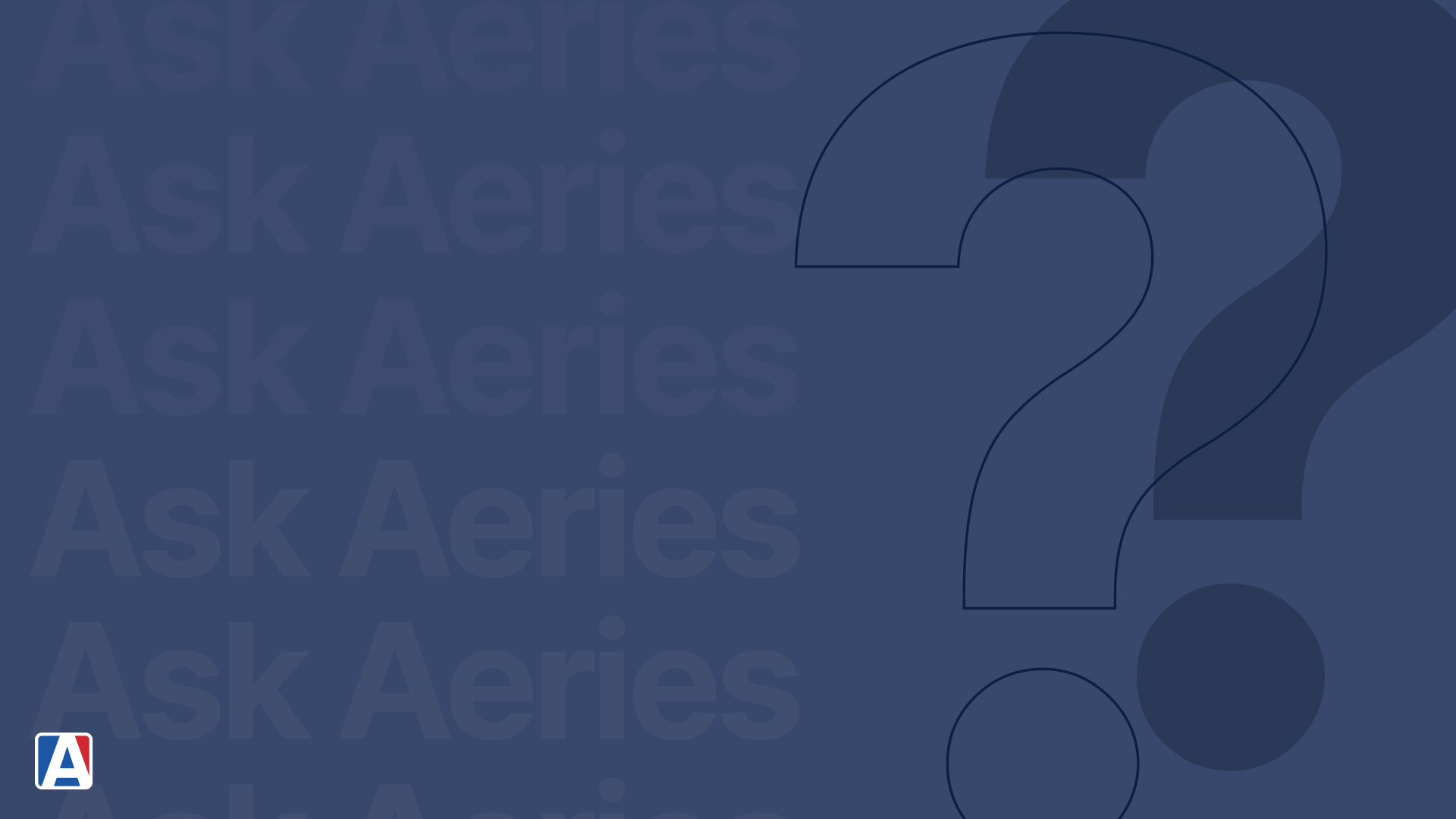 We have a variety of formats for classes. Some students can be taking 3 classes at once. Will it schedule if all classes are in the same period?
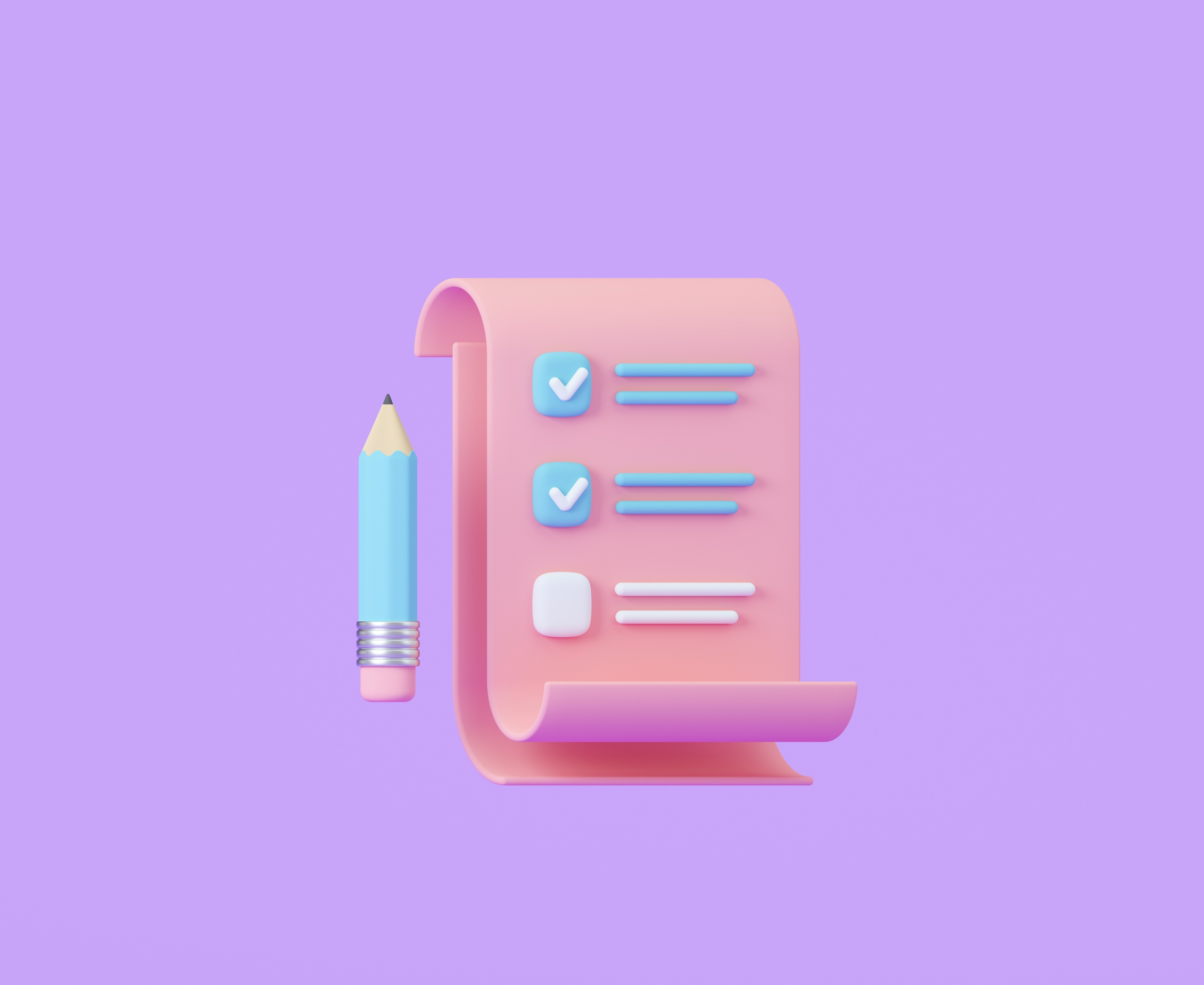 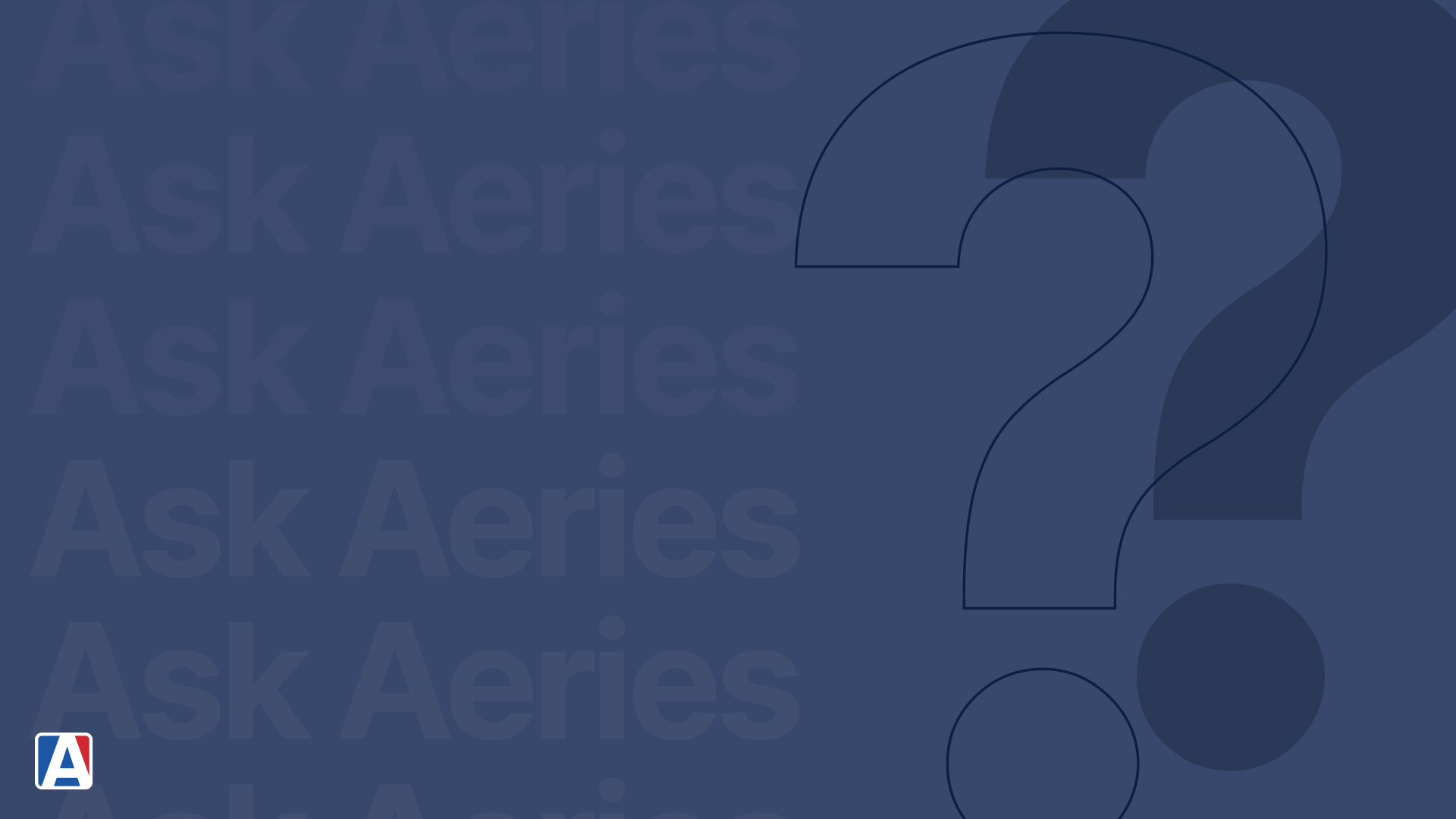 I have been asked to go live in our summer school at least one week before summer school starts so the teachers, rosters and students sync to Parentsquare. I learned that we shouldn't copy the students over until the day before. Would it hurt anything to copy over a week before?
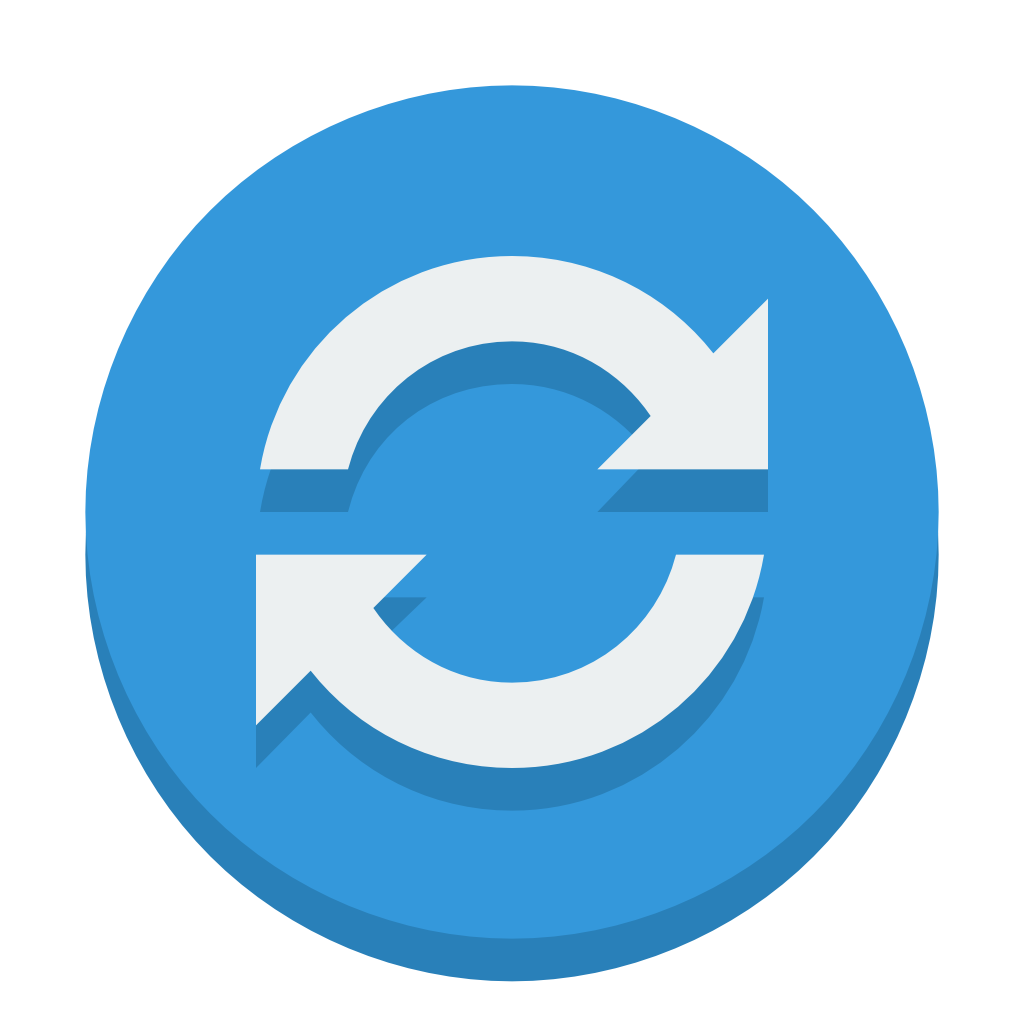 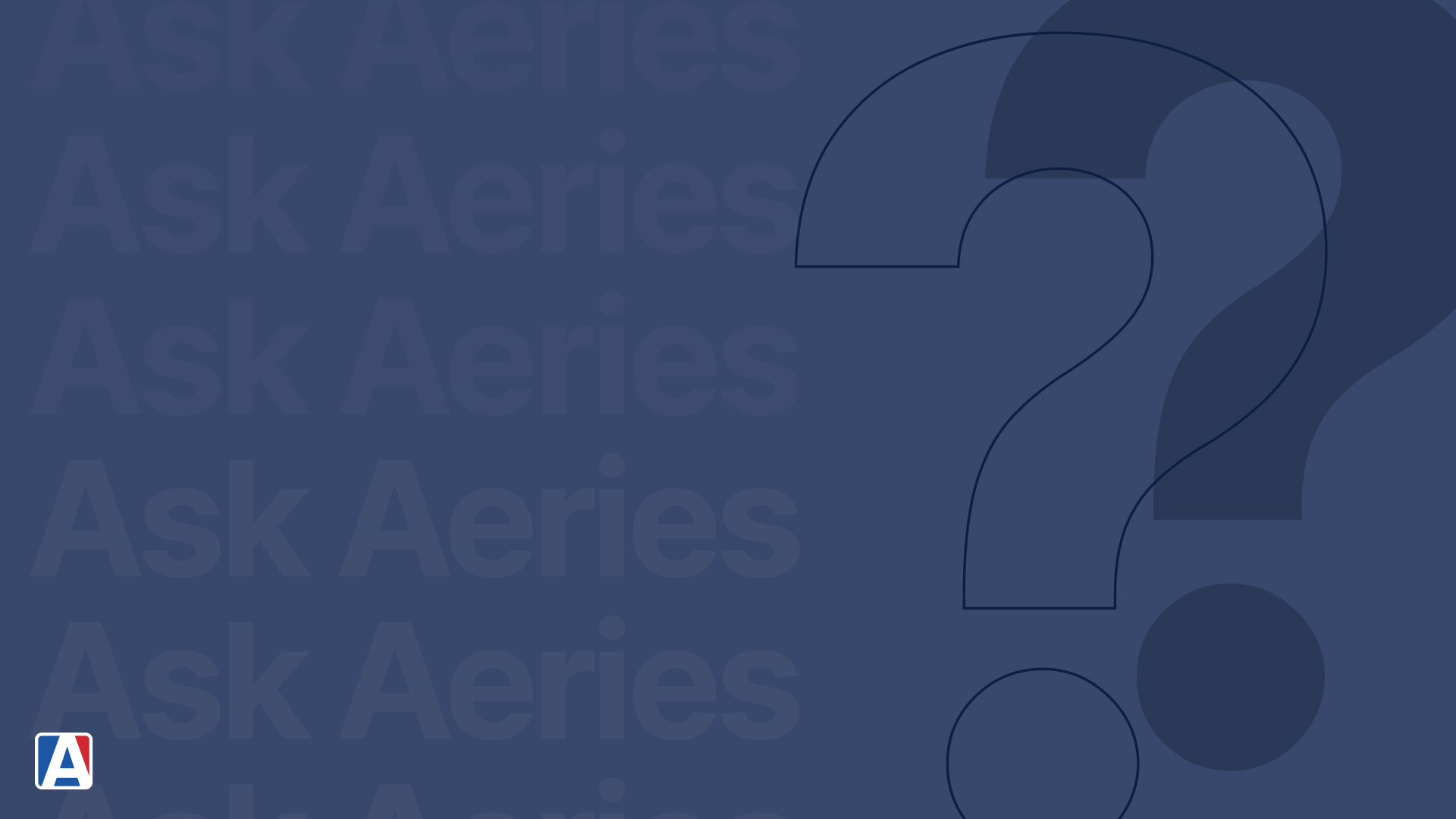 Any summer school process tips and tricks?
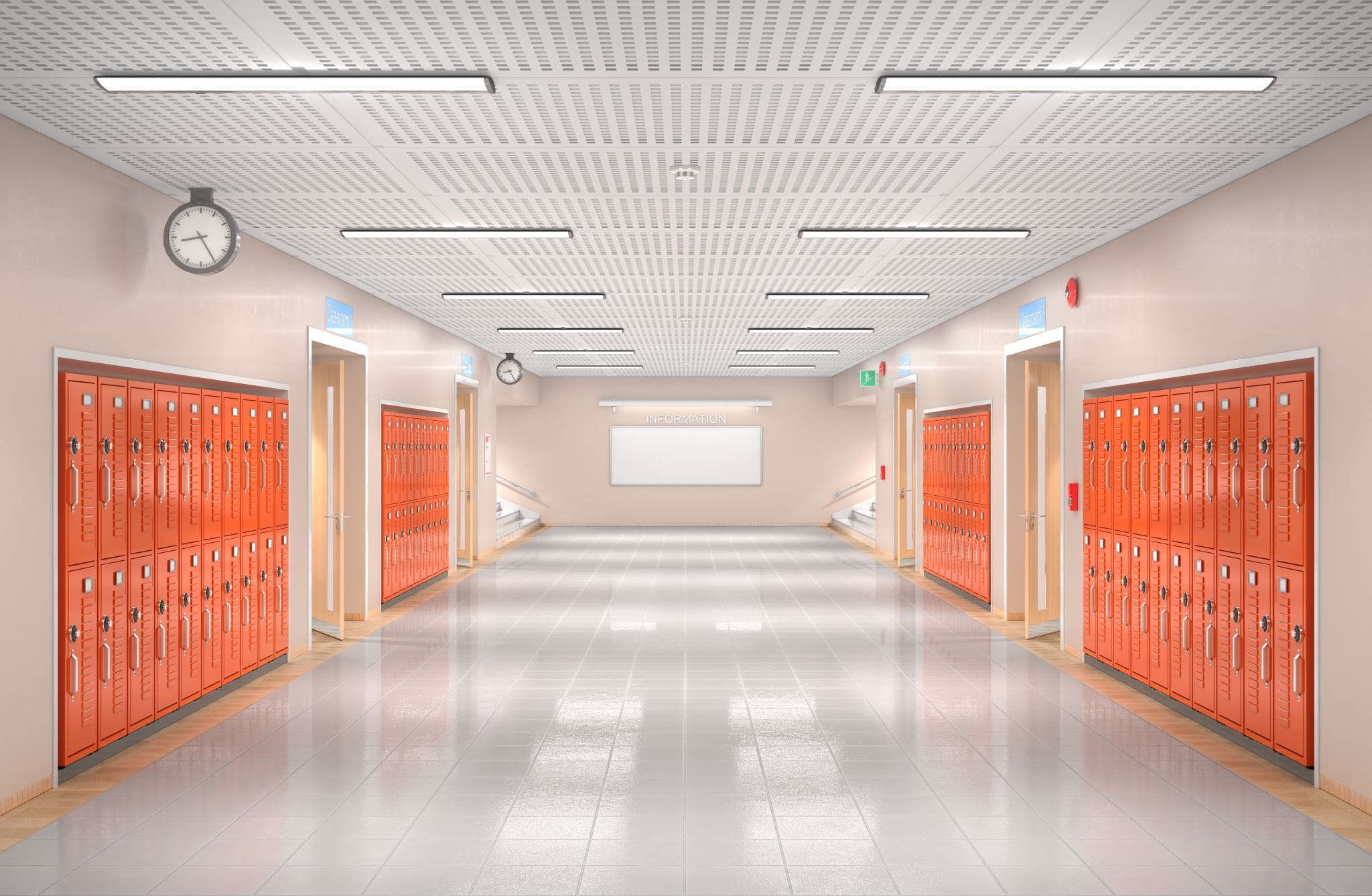 Summer School Document Folder:
https://support.aeries.com/support/solutions/folders/14000115957
[Speaker Notes: This is a second Question. We can drop if we get too many questions.]
Wrap Up
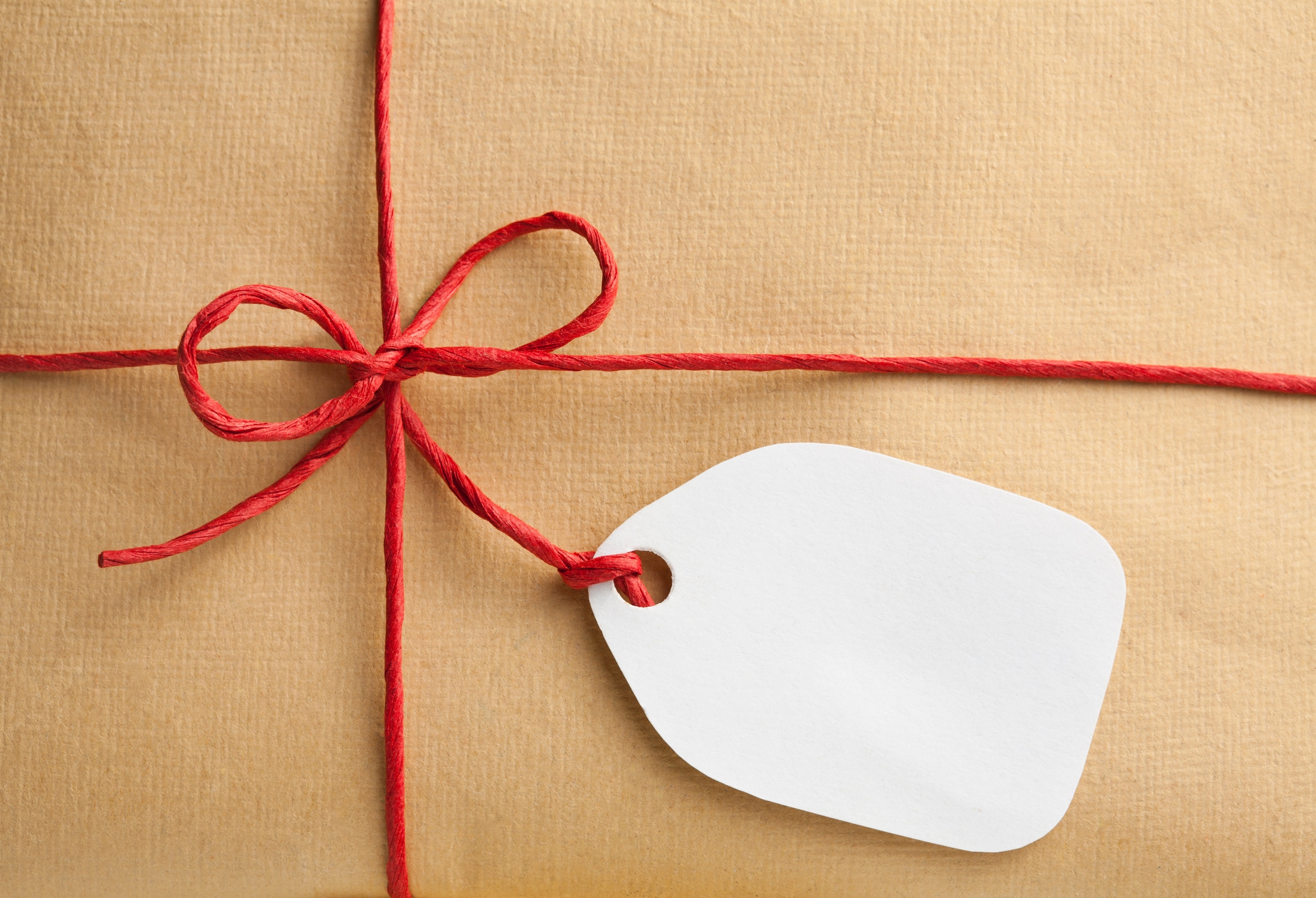 Documents: 
https://support.aeries.com/support/solutions/folders/14000115957